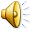 Katedra do Badań nad Przekładem i Komunikacją Międzykulturową
Studia magisterskie II stopnia, studia podyplomowe, kursy dla tłumaczy
Katedra do Badań nad Przekładem i Komunikacją Międzykulturową
Chcesz zostać tłumaczem pisemnym albo konferencyjnym? 
Ukończyłeś studia licencjackie i znasz języki obce?
U nas możesz podjąć studia magisterskie:
LINGWISTYKA  - specjalność: 
przekład  i komunikacja międzykulturowa
Katedra do Badań nad Przekładem i Komunikacją Międzykulturową
Katedra do Badań nad Przekładem i Komunikacją Międzykulturową
W Katedrze tłumaczymy z angielskiego, francuskiego, niemieckiego, hiszpańskiego, rosyjskiego, ukraińskiego, włoskiego  – główny nacisk kładziemy na praktykę przekładu oraz połączenie jej z teorią.
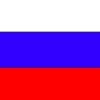 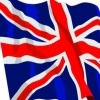 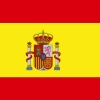 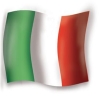 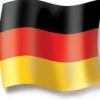 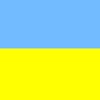 Katedra do Badań nad Przekładem i Komunikacją Międzykulturową
Studia prowadzimy we współpracy 
z międzynarodowymi instytucjami, 
takimi jak Komisja Europejska i Parlament 
Europejski. Istotnym elementem działalności 
Katedry są też badania naukowe dotyczące 
przekładu pisemnego i ustnego, tłumaczenia 
audiowizualnego i audiodeskrypcji oraz komunikacji  międzykulturowej.
Katedra do Badań nad Przekładem i Komunikacją Międzykulturową
Katedra do Badań nad Przekładem i Komunikacją Międzykulturową
Oto jak wyglądają nasze kabiny do tłumaczenia. Ty też możesz się w nich znaleźć. Nie musisz już wchodzić do szafy, by pogadać do siebie. Wystarczy, że zapiszesz się na zajęcia z tłumaczenia symultanicznego
Katedra do Badań nad Przekładem i Komunikacją Międzykulturową
Katedra do Badań nad Przekładem i Komunikacją Międzykulturową
Czy wiecie, że osoby niewidome i niewidzące też chodzą do kina i  do teatru? Żeby w pełni móc uczestniczyć w kulturze sięgają po audiodeskrypcję - specjalny opis, który pomaga im podążać za fabułą. My audiodeskrypcję uważamy za szczególny rodzaj tłumaczenia i dlatego zajmujemy się nią w Katedrze do Badań nad Przekładem i Komunikacją Międzykulturową.
Katedra do Badań nad Przekładem i Komunikacją Międzykulturową
Katedra do Badań nad Przekładem i Komunikacją Międzykulturową
Prowadzimy badania... ale nie ograniczamy się wyłącznie do teorii! Działamy też w praktyce: prowadzimy szkolenia, współpracujemy z Festiwalem Muzyki Filmowej i... budujemy specjalną aplikację OpenArt, dzięki której łatwiej i przyjemniej będzie się zwiedzać muzea. Też nie sądziliśmy, że takie cuda można robić będąc filologiem!
Katedra do Badań nad Przekładem i Komunikacją Międzykulturową
Katedra do Badań nad Przekładem i Komunikacją Międzykulturową
Wszystko, co chcielibyście wiedzieć o tym, jak prowadzimy zajęcia, a baliście się zapytać. 
W Katedrze do Badań nad Przekładem i Komunikacją Międzykulturową nie zawsze siedzimy za biurkami ; )
Katedra do Badań nad Przekładem i Komunikacją Międzykulturową
Katedra do Badań nad Przekładem i Komunikacją Międzykulturową
Międzynarodowy Dzień Tłumacza – i ty też możesz uczestniczyć w naszych imprezach. Organizujemy wykłady, pokazy filmów, konkursy. Zapraszamy studentów, licealistów i uczniów gimnazjów. 
Koło Naukowe Studentów Katedry prowadzi lekcje języka angielskiego dla uczniów. Zapraszamy klasy wraz z nauczycielami!
Katedra do Badań nad Przekładem i Komunikacją Międzykulturową
Katedra do Badań nad Przekładem i Komunikacją Międzykulturową
Kształcimy tłumaczy!  Zapraszamy na studia:
magisterskie II stopnia
podyplomowe dla tłumaczy konferencyjnych
podyplomowe dla tłumaczy specjalistycznych
kursy dla tłumaczy

Twoja przygoda z Wydziałem Filologicznym dopiero się zaczyna.